СУНЦЕ


КРЕТАТИ
СУНЦОКРЕТ
Рајко Петров Ного
                                                            (1945 -          )
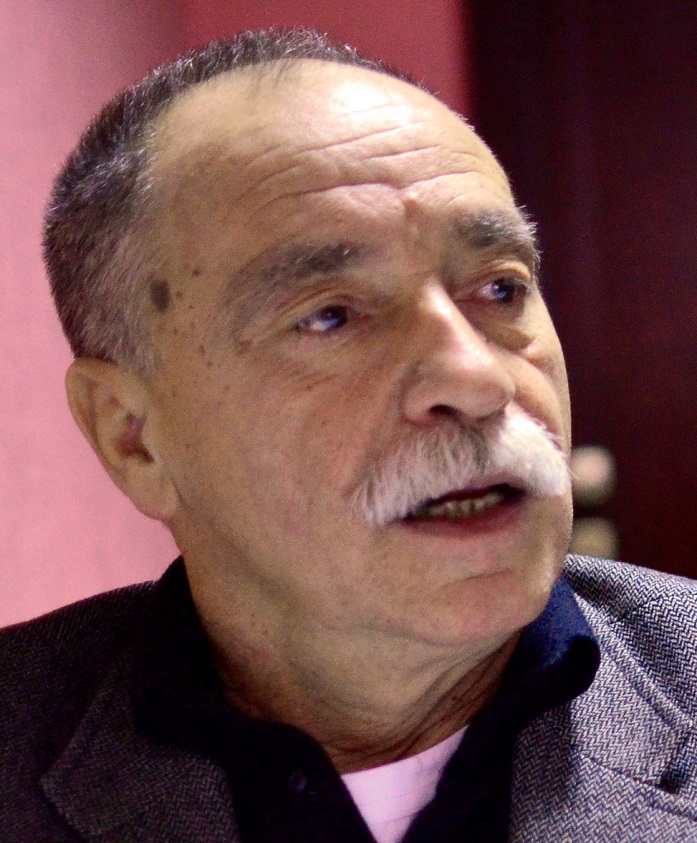 ПИСАЦ И ДЈЕЛО
Рођен 13. 5. 1945. у Боријама ( Калиновик)
Пјесник, есејиста и књижевни критичар
Завршио Учитељску школу и Филозофски факултет у Сарајеву
Магистрирао на Филолошком факултету у Београду
Редовни је члан Академије наука и умјетности и Сената Републике Српске
НАЈПОЗНАТИЈЕ ЗБИРКЕ ПЈЕСАМА ЗА ОДРАСЛЕ
Зимомора                    
  Зверињак
  Безакоње
  Планина и почело
  Лирика
  Лазарева субота
  Недремано око
ПИСАО ЈЕ И ЗА ДЈЕЦУ
Родила ме тетка коза
Колиба и тетка коза

За свој књижевни рад награђиван је Бранковом, Змајевом, Исидорином  и многим другим наградама.
НЕПОЗНАТЕ РИЈЕЧИ
шија- врат,
звездочатац- онај који чита судбину из звијезда,
скапа( скапати)- значење изведено преко синонима: умријети, скончати, издахнути, свиснути,...
обневиделу( обневидети)
    - право значење:за тренутак изгубити способност вида;
    - пренесено:изгубити способност здравог расуђивања, 
      занијети се нечим.
РАЗГОВОР О КЊИЖЕВНОМ ДЈЕЛУ
Ријеч „лудак“ има значење сањара.

  Сунцокрет је „ лудак“ који стреми ка свјетлости, ка висинама и идеалима.
ПЈЕСМА СЕ САСТОЈИ ИЗ ДВИЈЕ ПЈЕСНИЧКЕ СЛИКЕ
1. пјесничка слика

     -  издваја се сунцокрет као лирски субјект
     - дају му се људске особине
     - упоређује се са монахом
     - дата му је љепота тијела, а преко монаха снага духа.
     - да би упоредио сунцокрет са монахом пјесник се послужио поређењем.
     ( „ ко монах онај звездочатац“)
2. пјесничка слика

     - у контрасту је са првом пјесничком сликом

     - природа се преобразила и снага њене моћи  мијења и
       сунцокрет

     - симболизује човјека и његов преображај током
       живота

     - јављају се двије стилске фигуре: контраст и  симбол.
Пјесник је сунцокрету дао особине људи.
     Које су то особине?

То су: истрајност, упорност, љепота тијела и духа, заљубљеност.

Да би сунцокрету дао људске особине пјесник је користио персонификацију.
     („ док му се ласте у рукавима гнезде/ низ реку пиљећи     у звезде“)
ЗАДАЦИ
1. У пјесми су присутне још неке стилске фигуре, поред оних о којима смо говорили.
     Пронађите их па запишите!

2. Персонификација је сунцокрету дала особине бића. Зажмурите и замислите слику поља са сунцокретом и себе на рубу њиве. Шта“видите“ и о чему сањате?

3. У пјесми се налазе одређени глаголски облици.
    Уочите оне које сте радили па их препишите у ваше свеске!
ПОРУКЕ ПЈЕСМЕ
Будимо истрајни!

  Сањајмо своје снове!
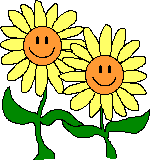